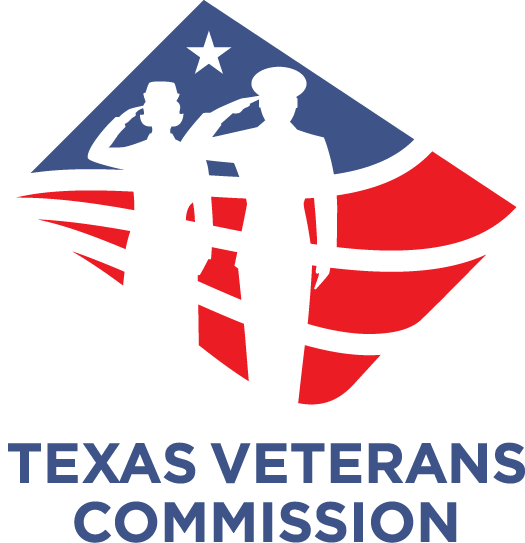 Overview of Texas Veterans Commission Employment Services
November 7, 2020
Helping Veterans Starts Here
1
November 7, 2020
Helping Veterans Starts Here
2
Employment Services
Located in Workforce Solution Centers across Texas

Veteran Career Advisor (VCA) assist with:
Job matching and referrals
Resume and interview preparation
Translate military experience into civilian skills
Case Management 

Veteran Employer Liaison (VEL) assist with:
Educating companies on the benefits of hiring veterans 
Informing federal contractors of the process to recruit qualified veterans 
Statewide career fairs
advocacy efforts with hiring executives to increase employment opportunities for veterans and encourage the hiring of disabled veterans.


**Rural Veteran Career Advisor (RVCA)**

Family Career Advisor (FCA) assist with:
Qualified Spouses & Dependents
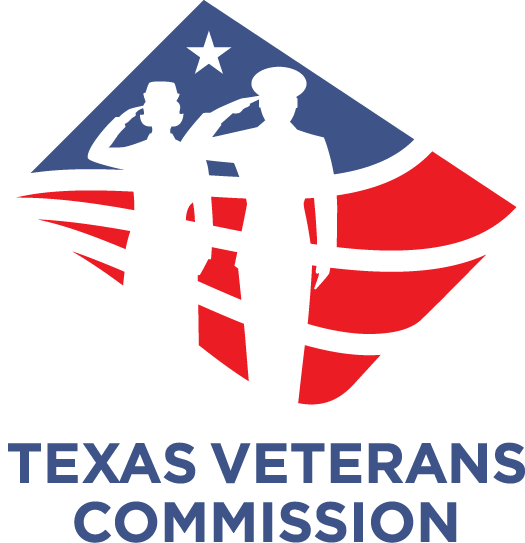 Latonja Culpepper
North Texas District VCA Coach
Veterans Employment Services
Mesquite, TX 75149
Cell : (214) 304-5648
E-Mail: latonja.culpepper@tvc.texas.gov 
www.tvc.texas.gov
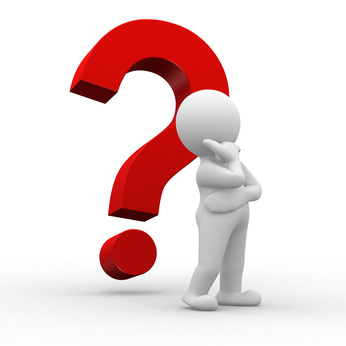 November 7, 2020
Helping Veterans Starts Here
5